Design and Development of a New Radon Calibration Chamber
Curtis Caldwell, PhD, Jason Sadowski MSc,  and Octavian Mavrichi MSc
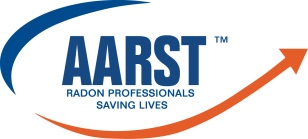 The 2017 International Radon Symposium™
Radiation Safety Institute of Canada
Founded in 1980 directly as a result of the Elliot Lake uranium mine experience
Independent
Not-for-profit
Mission:
Prevention of cancer, occupational illness and injury from unacceptable exposure to radiation.
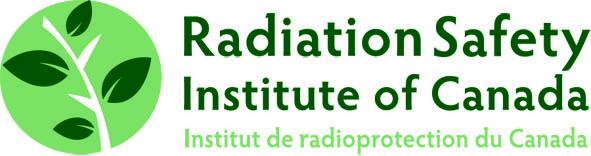 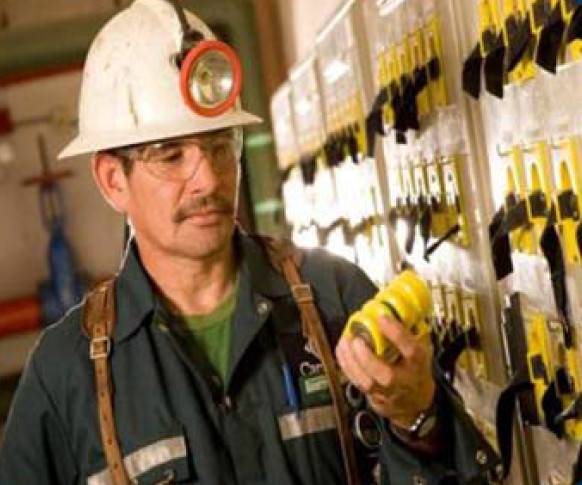 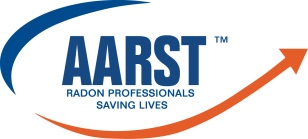 The 2017 International Radon Symposium™
[Speaker Notes: Mandate.  PAD service. Radon chamber for testing of PADS. Came from Elliott lake.]
Canada Needed a Chamber
Canadian National Radon Proficiency Program (C-NRPP) launched in 2012 to fulfill need for certification program for Canadian Professionals
Increasing numbers of radon measurement/mitigation professionals
No certified radon test chamber in Canada
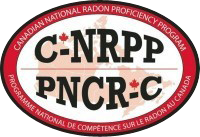 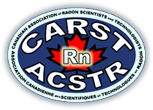 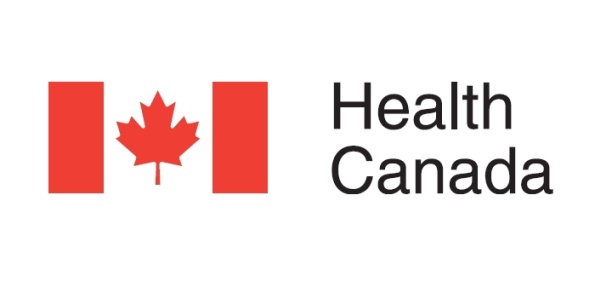 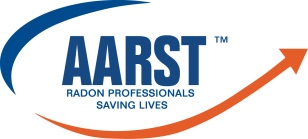 The 2017 International Radon Symposium™
[Speaker Notes: Increasing numbers of radon professionals.  No access to a Canadian Laboratory.  
RSIC has a laboratory for testing our PADs.  In 2014 began discussion with Health Canadato modernize the RSIC chamber to provide a service for Canadians.]
What the heck would you do with a radon chamber?
Spike testing (compare your reading of radon detected with known exposure in chamber)
Performance testing (blind)
Verification of calibration for Continuous Radon Monitors
Verification of calibration for scintillation ZnS (Lucas) cell
Radon Chambers
Need arises for a reference atmosphere for standardized testing, under controlled conditions, of measuring instruments
C-NRPP -> Calibration/Performance/Spike Testing
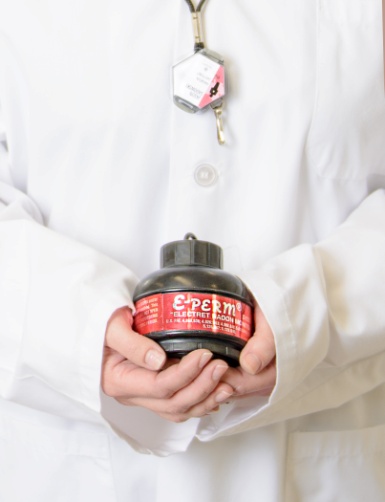 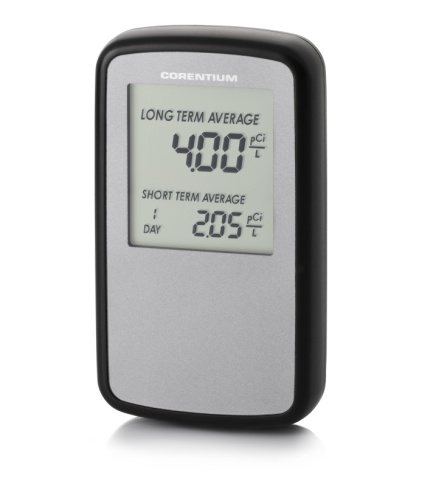 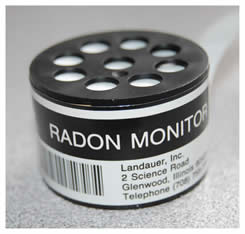 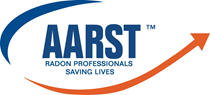 The 2017 International Radon Symposium™
Traceability for Radon
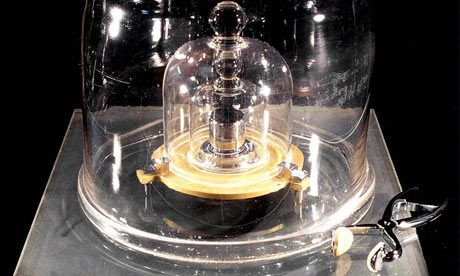 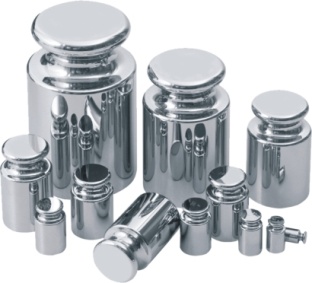 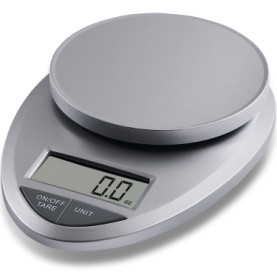 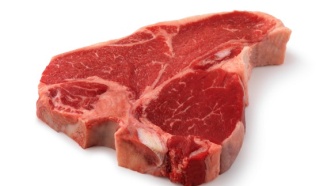 Something to be
 measured
Measurement 
Device
Secondary 
Standard
Primary
Standard
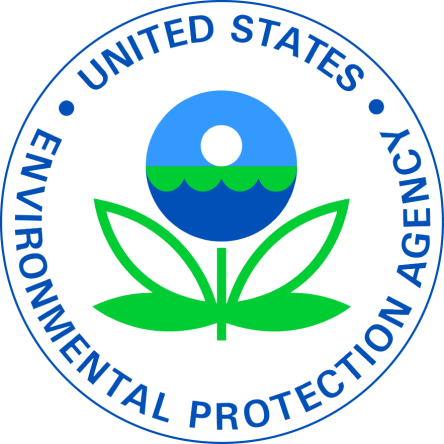 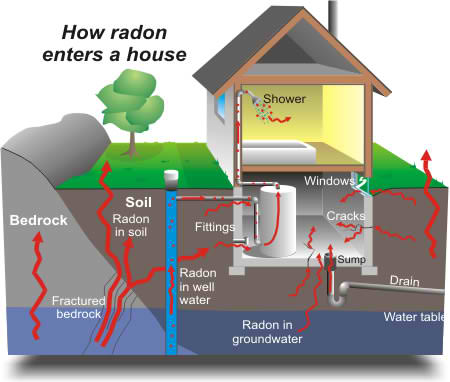 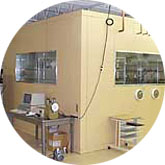 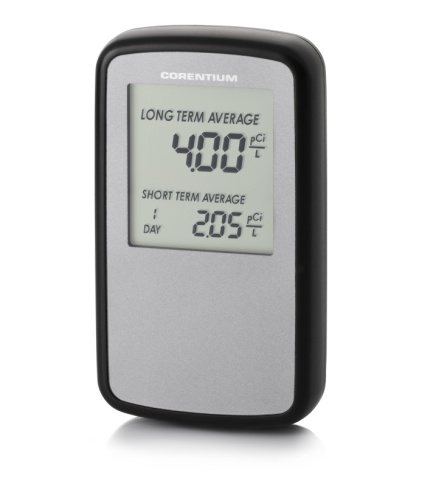 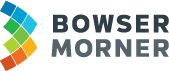 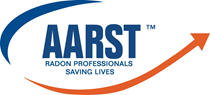 The 2017 International Radon Symposium™
[Speaker Notes: Primary standard: Standard that is designed or widely acknowledged as having the highest metrological qualities and whose value is accepted without reference to other standards]
Components of a Radon Chamber
How do we know this is accurate?!
Equipment for producing radon
Equipment to contain it inside a volume
Equipment to monitor the radon inside
Equipment to control the concentration
3
1
Reference Instruments
Radon Source
Reference Atmosphere
Control Circuit
Instrument Under Test
4
Container
2
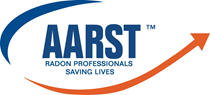 The 2017 International Radon Symposium™
Controlling Radon Concentrations
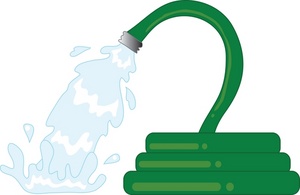 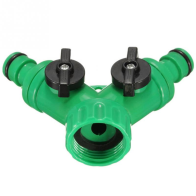 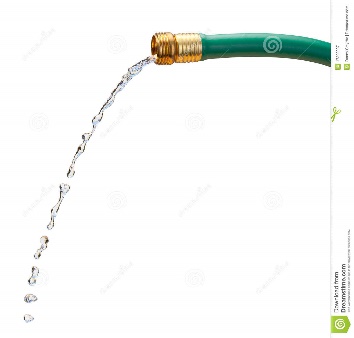 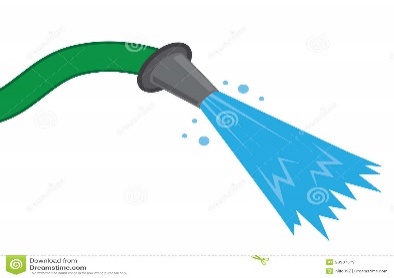 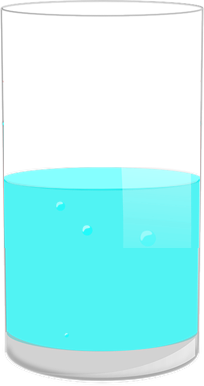 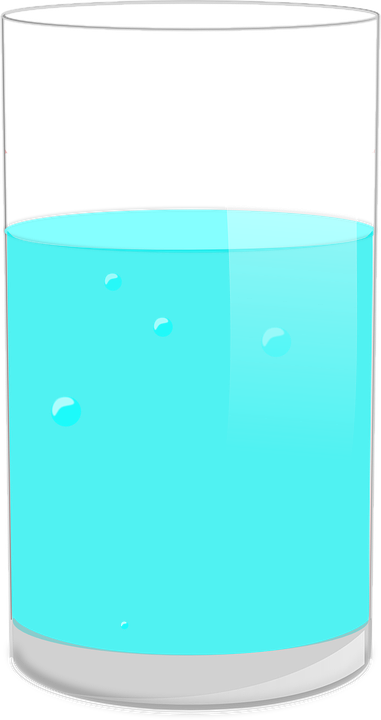 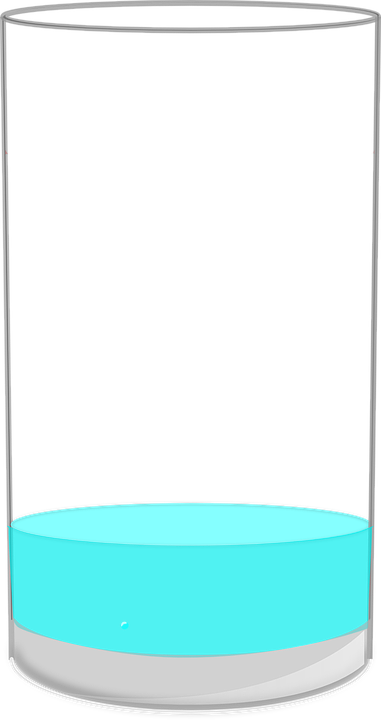 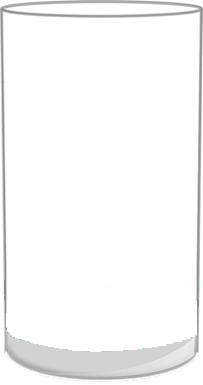 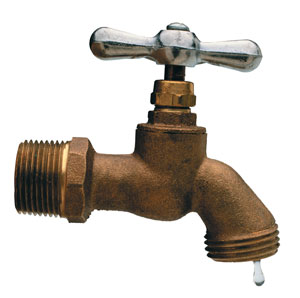 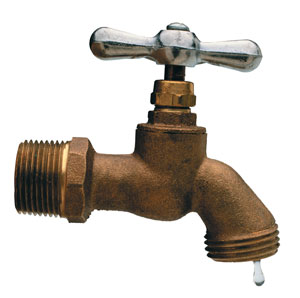 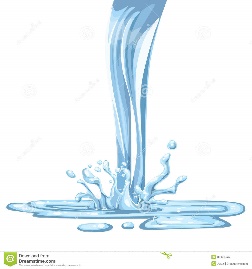 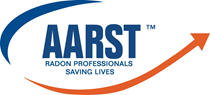 The 2017 International Radon Symposium™
8
Radon Control System
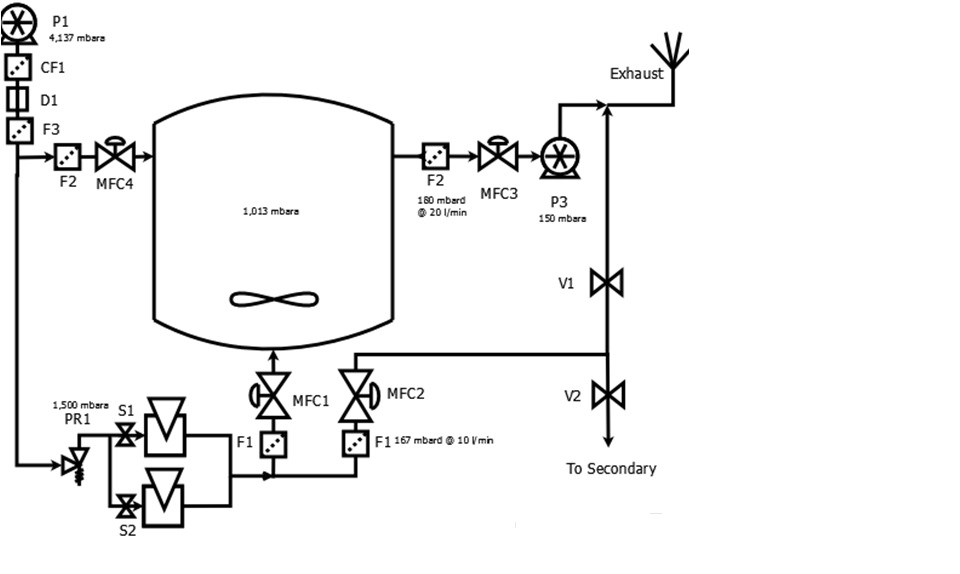 9
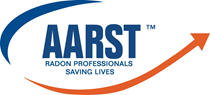 The 2017 International Radon Symposium™
Radon Injection
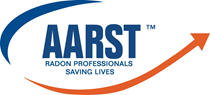 The 2017 International Radon Symposium™
Exhaust
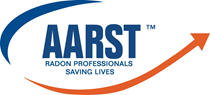 The 2017 International Radon Symposium™
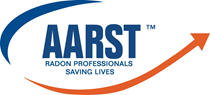 The 2017 International Radon Symposium™
Chamber Parameters
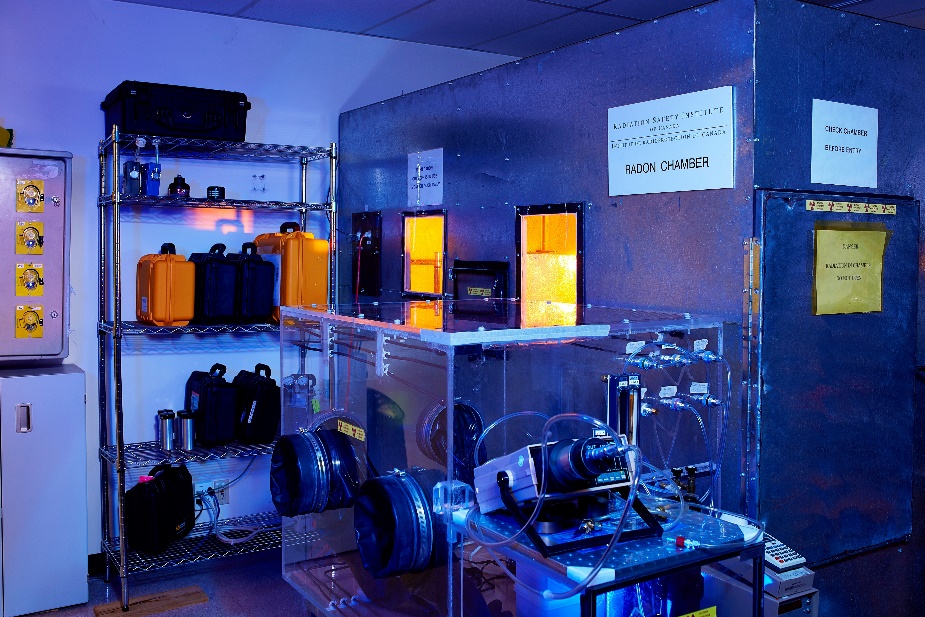 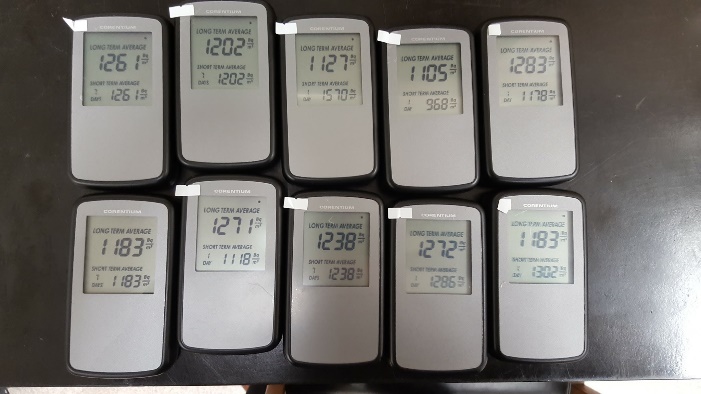 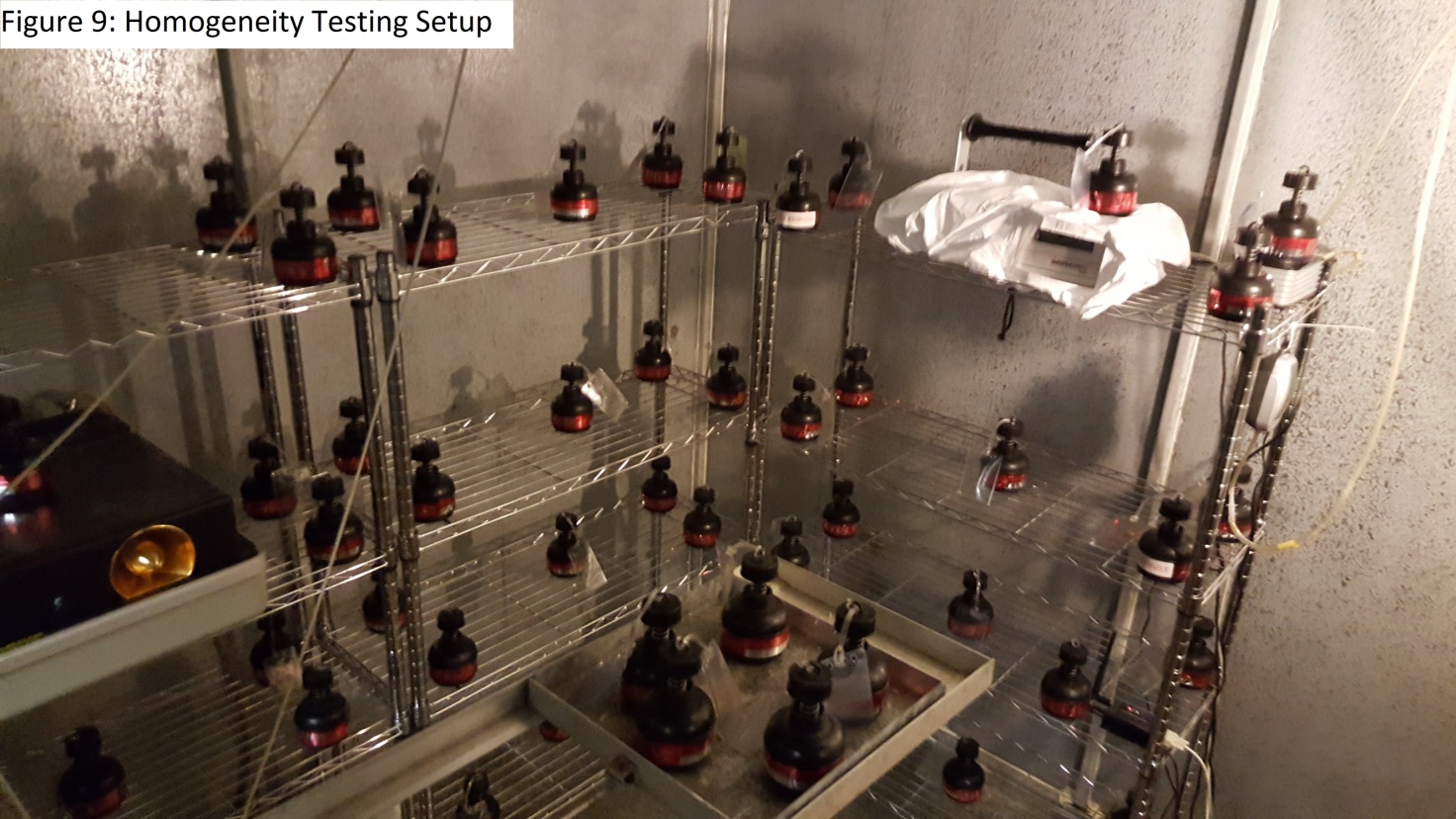 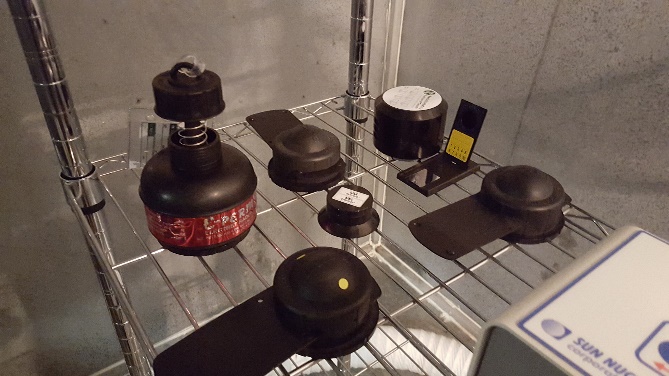 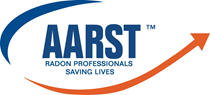 The 2017 International Radon Symposium™
Summary
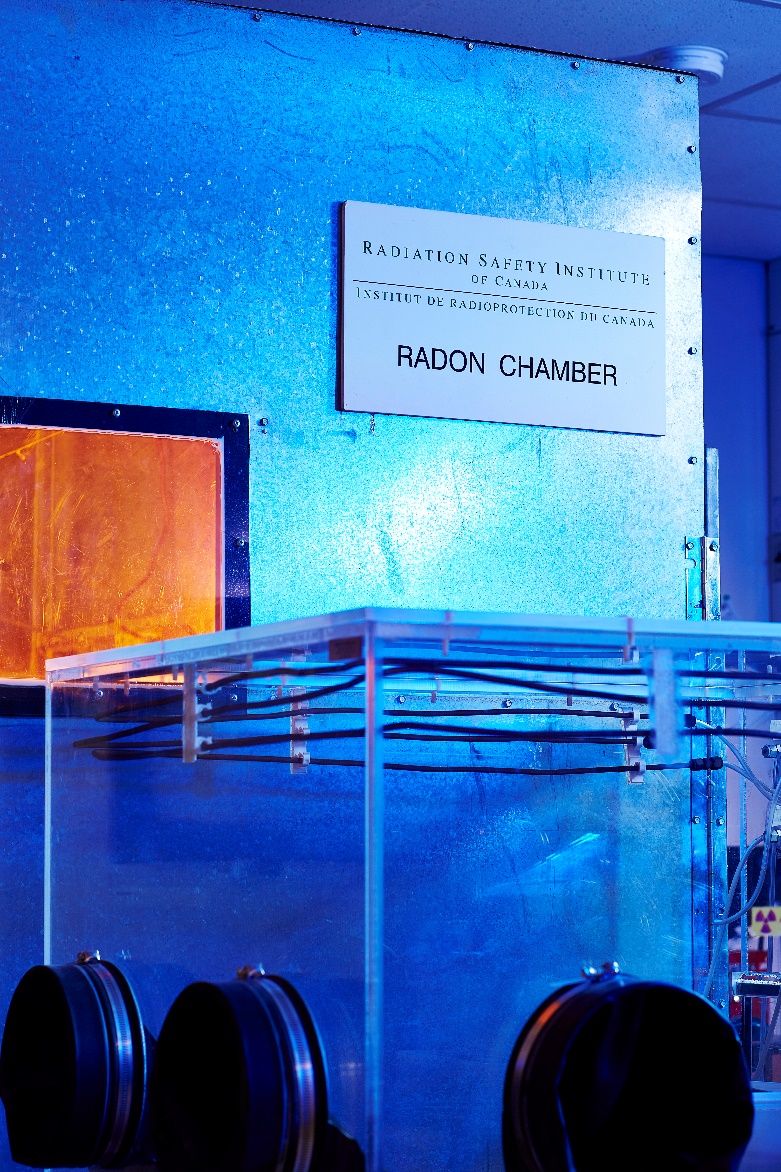 Radon chambers must maintain traceability in measurement
RSIC with support from Health Canada have introduced first AARST-NRPP certified facility in Canada!
Now serving Canadian and US customers
March 2017
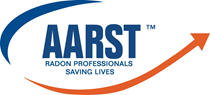 The 2017 International Radon Symposium™
[Speaker Notes: Special thank to jeff, deepti, and renato for advice and support throughout the project.]
Questions?
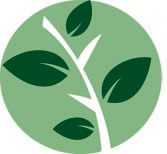 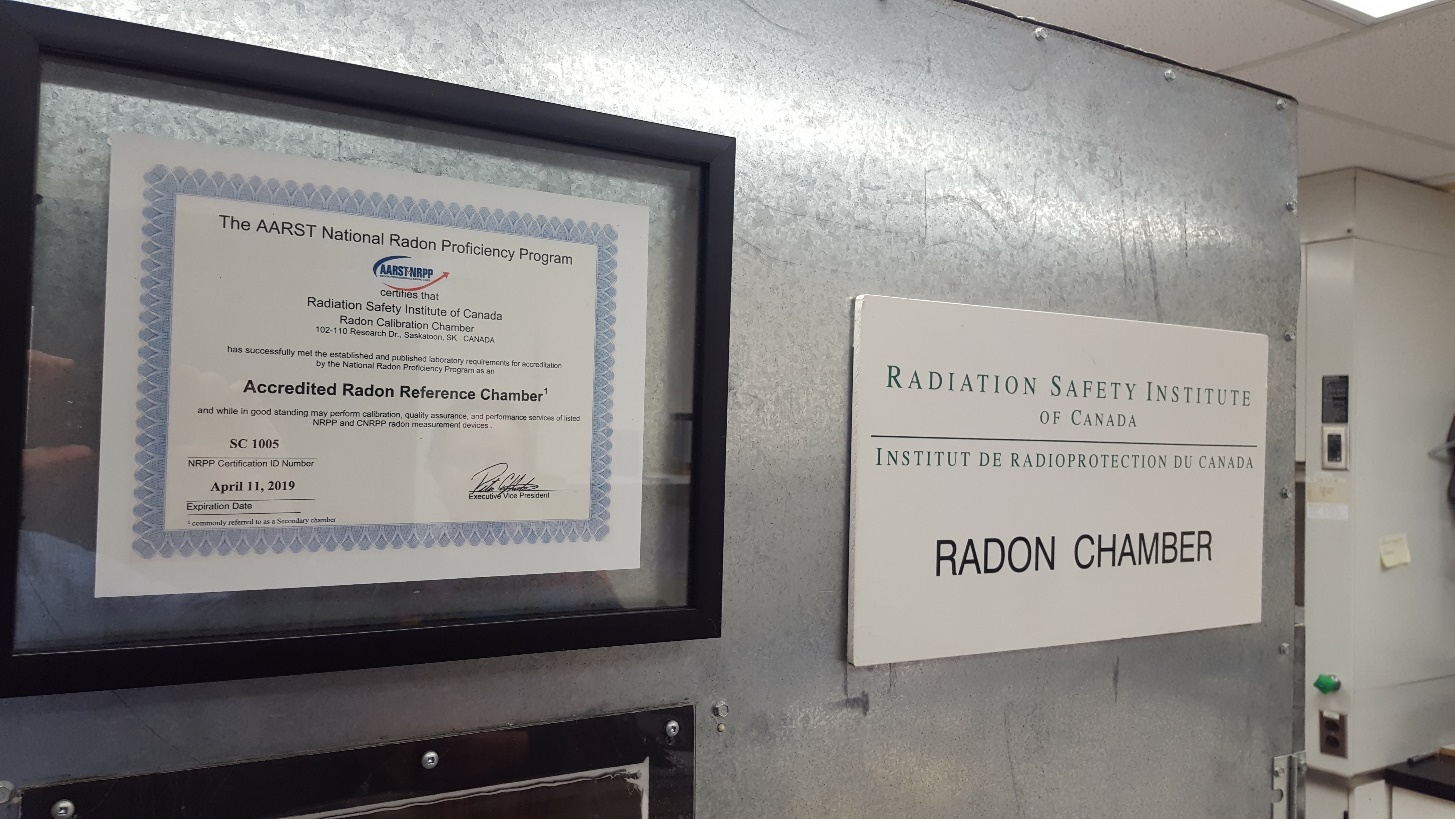 Contact:  Curtis Caldwell 416-660-9090 ext 25
ccaldwell@radiationsafety.ca
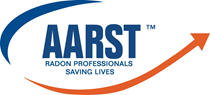 The 2017 International Radon Symposium™